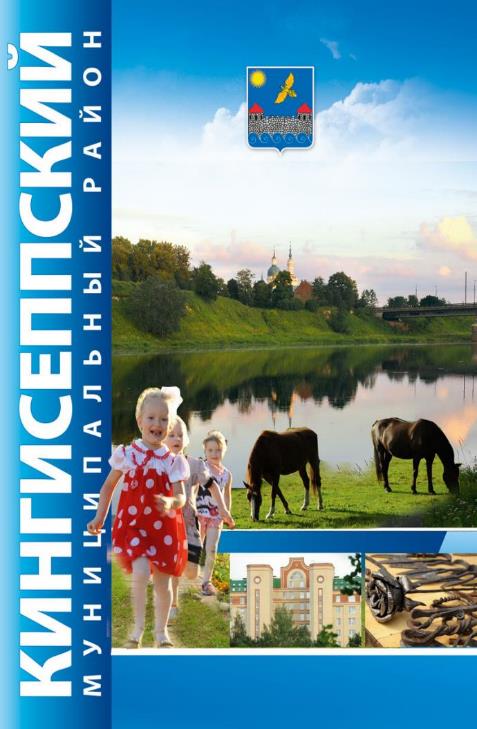 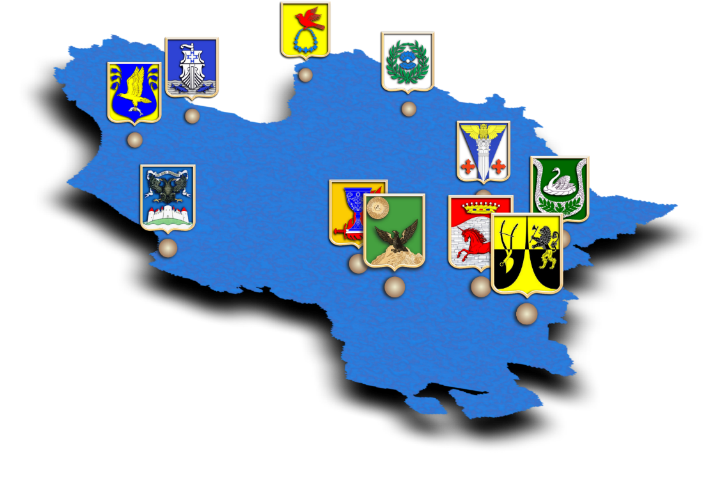 Итоги социально-экономического развития Кингисеппского муниципального района за 2018 год и задачи на 2019 год
Администрация Кингисеппского муниципального района
исполняет полномочия:
- муниципального района (ст. 14  131-ФЗ);
- администрации  МО «Кингисеппское городское поселение»;
- государственные полномочия (образование, ЗАГС, архив, опека и попечительство);
 - переданные полномочия администраций сельских поселений (составление проектов бюджетов и исполнение бюджетов; признание граждан нуждающимися в улучшении жилищных условий и ведение учета граждан в качестве нуждающихся в жилых помещениях в целях предоставления социальной выплаты на приобретение (строительство) жилого помещения  в рамках жилищных программ, а также по подготовке пакета документов, необходимых для предоставления социальной выплаты на приобретение (строительство) жилого помещения; муниципальный земельный контроль ).
Экономика
Экономика
Экономика
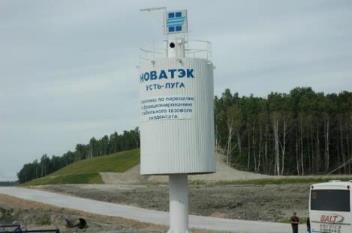 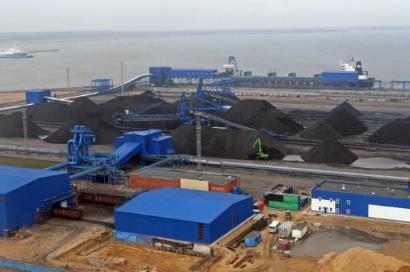 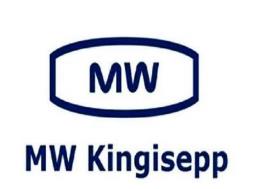 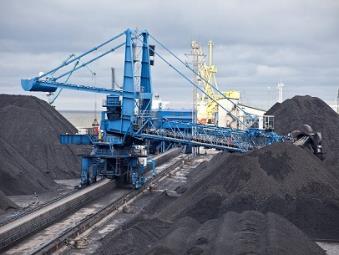 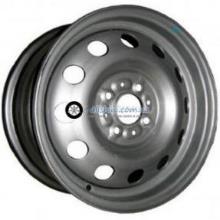 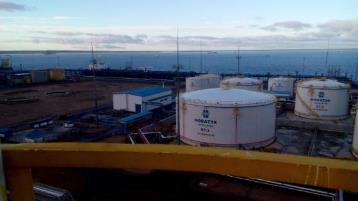 Инвестиции
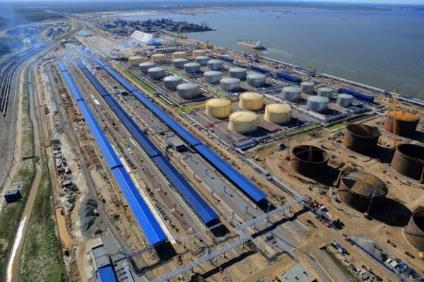 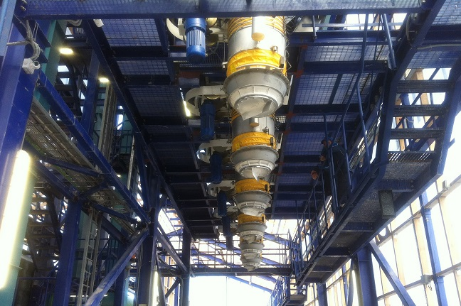 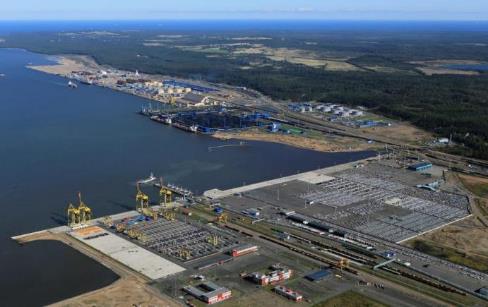 Экономика и инвестиции
Самый крупный объект строительства – инвестпроект «Еврохима» - 
строительство завода по производству аммиака
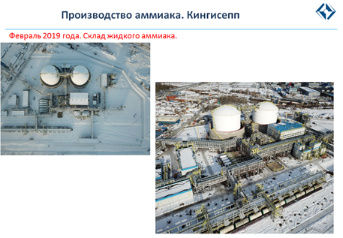 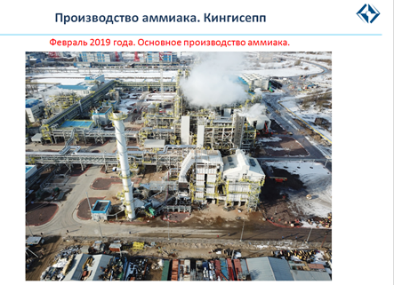 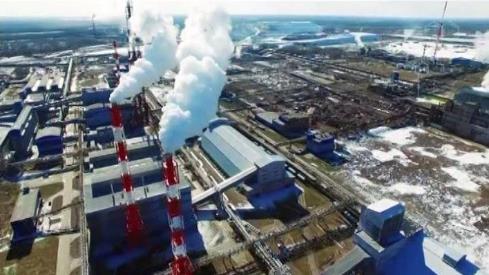 Экономика и инвестиции
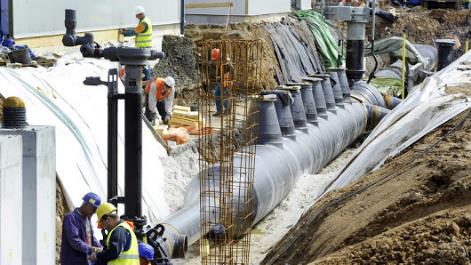 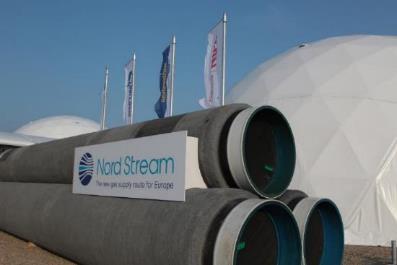 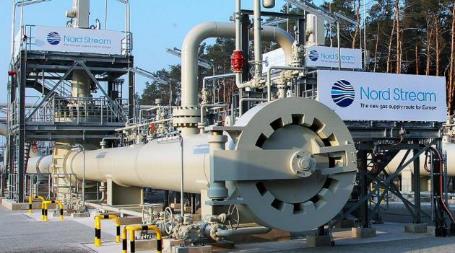 Перерабатывающие предприятия
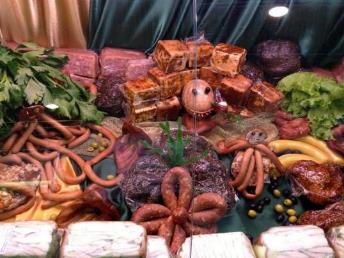 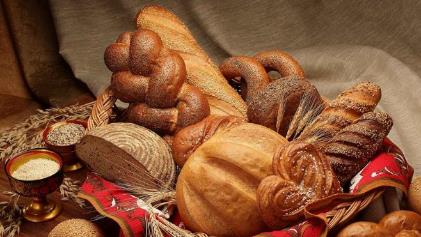 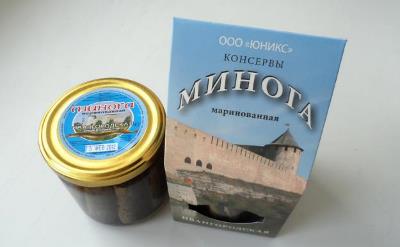 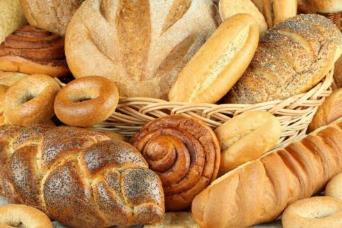 Сельское хозяйство
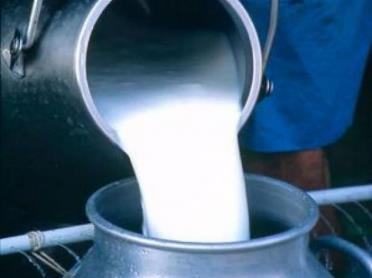 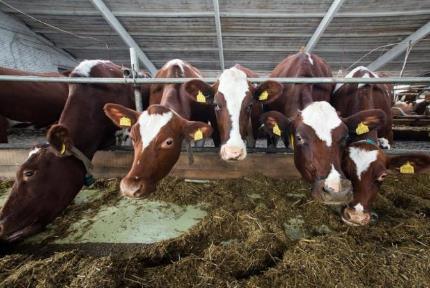 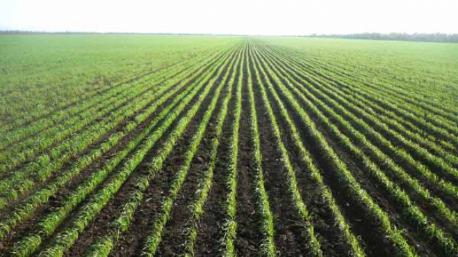 Сельское хозяйство
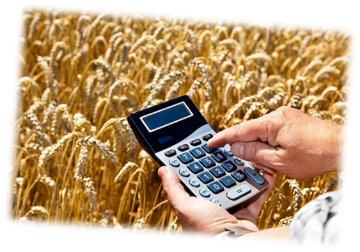 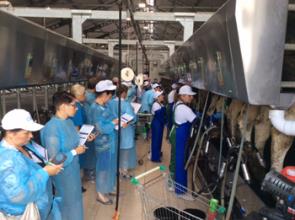 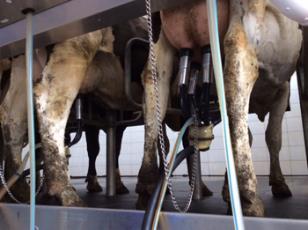 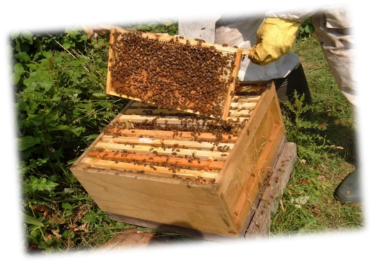 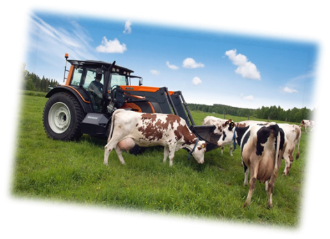 Малый и средний бизнес
Финансовая поддержка субъектов малого бизнеса
Розничная торговля в малом бизнесе
Защита прав потребителей
Услуги общественного питания
Динамика среднегодовой заработной платы на крупных и средних предприятиях за 2014-2018 годы, руб.
Уровень безработицы 2014-2018 годы, %%
Исполнение консолидированного бюджета района по доходам
Структура и динамика доходов консолидированного бюджета
Рост налоговых доходов – 
296 миллионов рублей
Исполнение плана по доходам консолидированного бюджета  107,4%
117%
106%
114 %
108%
Средняя бюджетная обеспеченность на 1 жителя по налоговым доходам в поселениях 7124 руб.
Разница в фактической бюджетной обеспеченности поселений с учетом дотации на выравнивание
21 600 рублей
Субсидии из федерального и областного бюджетов
Расходы консолидированного бюджета  3 229,4 млн. рублей
Расходы на социально-культурную сферу 2 100,0 миллионов рублей
Исполнение плана по расходам 86,8 %
Бюджет района (млн. рублей)
Муниципальный долг
Налоговые доходы бюджета района
120 %
+ 141,4 млн. рублей
Безвозмездные поступления
Целевые субсидии из федерального и областного бюджетов, всего 347,6 млн. рублей
Расходы бюджета района 2 313,0 миллионов рублей
Расходы на социально-культурную сферу 
1 797,0 млн. рублей
Исполнение плана по расходам  92,5%
Финансовая помощь в бюджеты сельских поселений
Город Ивангород
Фалилеевское с/п
Котельское с/п
Усть-Лужское
 с/п
Куземкинское с/п
Пустомержское 
с/п
Нежновское с/п
Опольевское 
с/п
БЮДЖЕТ   города Кингисеппа   (млн. рублей)
Исполнение плана по доходам462,6 млн. рублей
117 %
Межбюджетные трансферты128,3 млн. рублей
Расходы бюджета 413,2 млн. рублей
Исполнение плана 82,6 %
Социально-экономическое партнерство
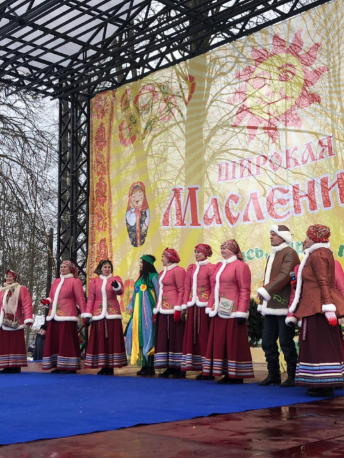 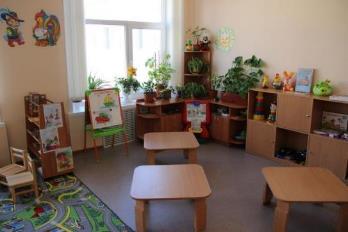 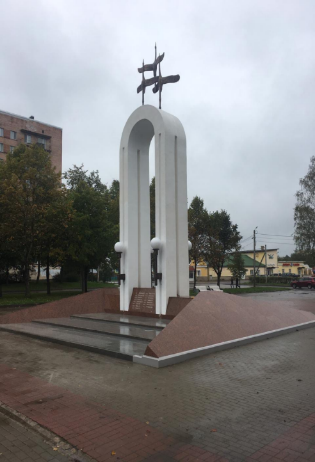 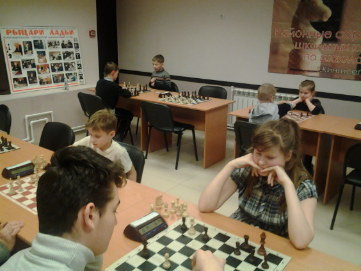 Строительство
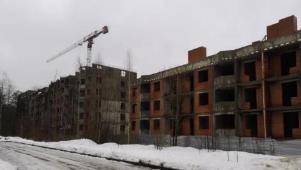 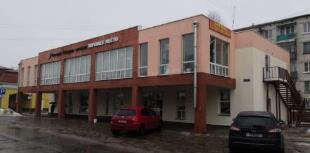 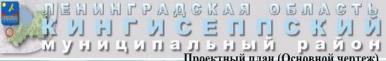 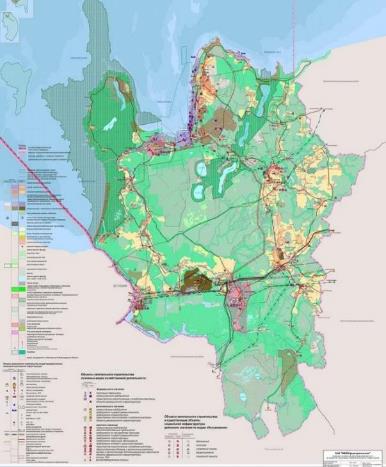 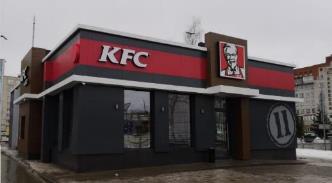 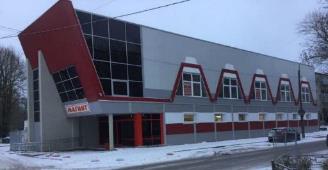 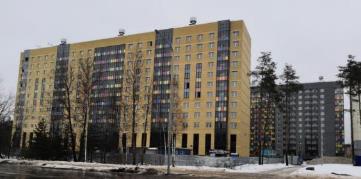 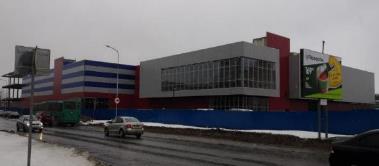 Градостроительство и архитектура
Документы территориального планирования и градостроительного зонирования,  документация по планировке территории, информационные системы :
Подготовлено и утверждено:

схем расположения земельных участков – 346;
градостроительных планов земельных участков - 413;

Предоставлено сведений из ИСОГД:  по 550 объектам недвижимости;

Присвоение адресов:  328  объектам адресации;
 
Присвоено наименований 18 элементам улично-дорожной сети
Градостроительство и архитектура
Выдано 177 разрешений на строительство
                    
на индивидуальные жилые дома			 151
на объекты общественного назначения		  11
на объекты производственного назначения	   7

разрешений на ввод объектов в эксплуатацию  

 -       на объекты общественного назначения    8,
        из них наиболее  значимые: 
        торговый центр после реконструкции здания магазина на ул. Иванова; 
        торгово-офисное здание на ул. Большая Гражданская, здание 1Б;
        административно-офисное здание, ул. Химиков, здание 5В; 
        здание магазина на ул. Вокзальная,  здание 18; 
        предприятие общественного питания быстрого обслуживания «KFC» на ул. Октябрьская ; 

 на объекты производственного назначения -  7
     из них наиболее  значимые: 
     автомобильная мойка на 5 постов  Крикковское ш., здание 67 б/2; 
     цех рыбопереработки после реконструкции здания аккумуляторной в п.Усть-Луга;
     склад товарно-материальных ценностей на территории «Промзона Алексеевка»
Градостроительство и архитектура
С 04.08.2018 года подготовлено:

75 уведомлений о соответствии данных о планируемых строительстве или реконструкции объекта индивидуального жилищного строительства или садового дома параметров объекта индивидуального жилищного строительства;

  - 70 уведомлений о соответствии построенных или реконструированных объектов индивидуального жилищного строительства или садового дома требованиям законодательства о градостроительной деятельности
Строительство социальных объектов
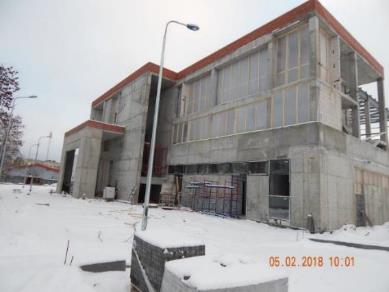 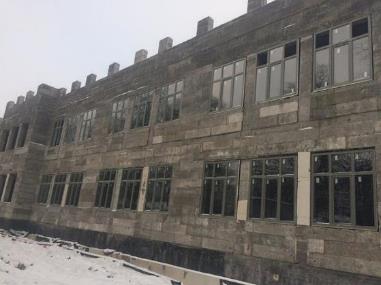 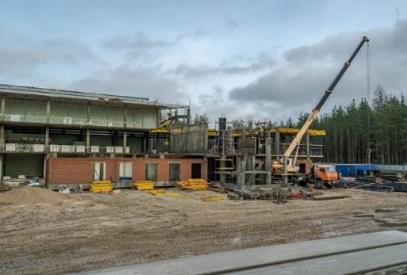 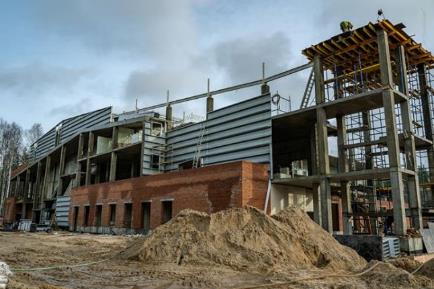 Предоставление земельных участков для жилищного строительства и ИЖС
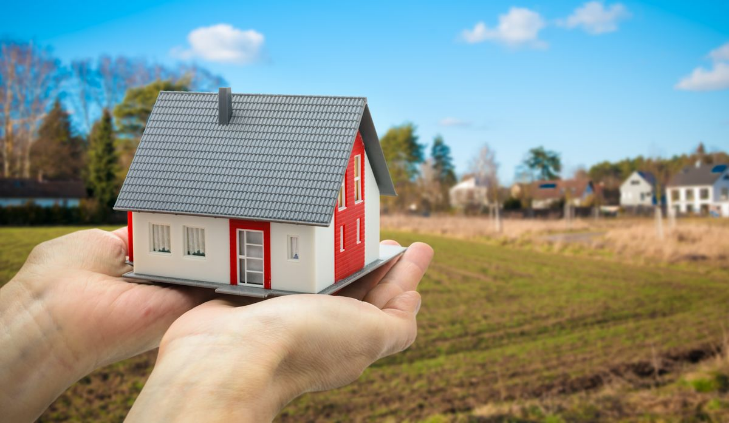 Результаты  муниципального земельного контроля
В  отношении собственников земельных участков, самовольно занявших земельные участки, проводится претензионно-исковая работа. Направлено 23 претензии о добровольном устранении  нарушений, что на 43% больше, чем в 2017 году.
Строительство инфраструктуры микрорайонов в рамках 105-оз
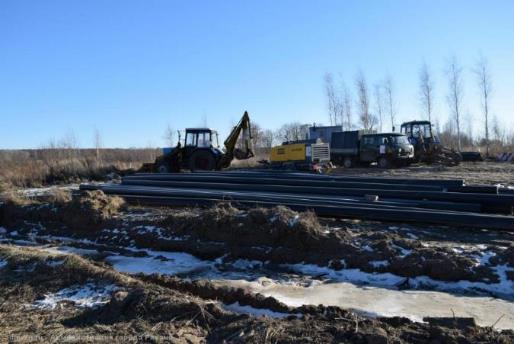 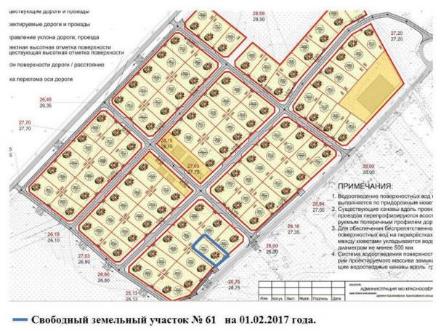 Строительство  улично-дорожной сети  протяженностью  около 3,8 км с оборудованием тротуаров,  наружного электроосвещения и обеспечением  техническими средствами  организации дорожного движения 
(дорожные знаки,  дорожная разметка).
Жилищный вопрос
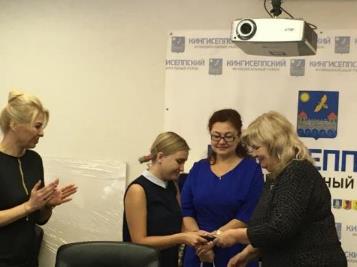 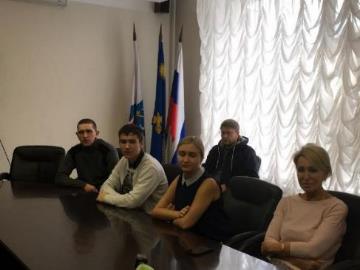 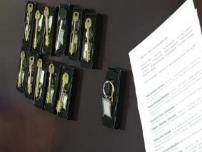 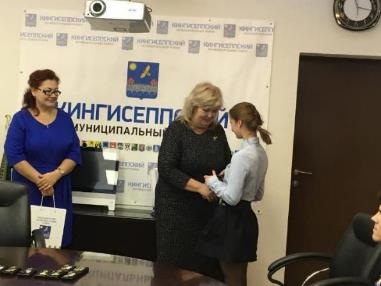 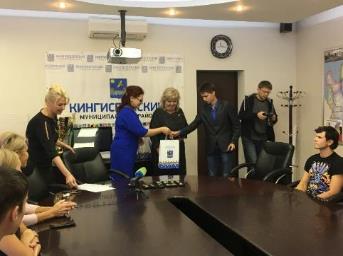 Строительство
ЖК «Карат»
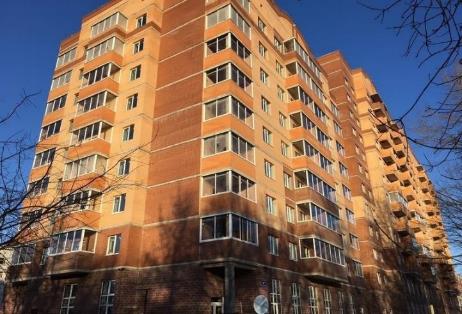 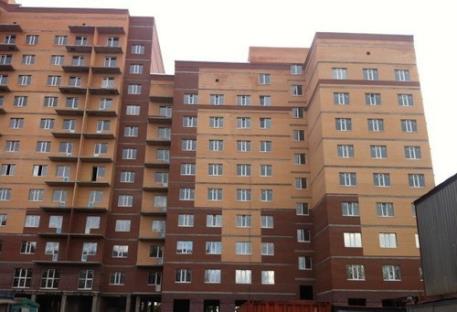 ЖКХ
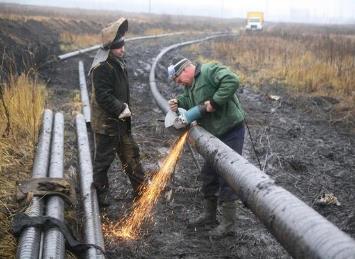 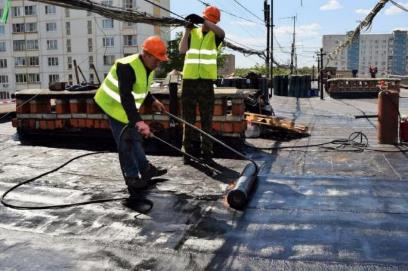 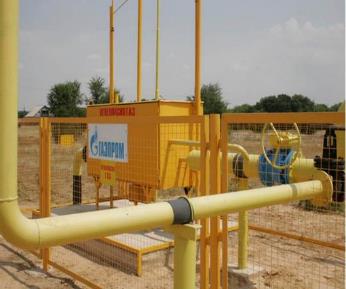 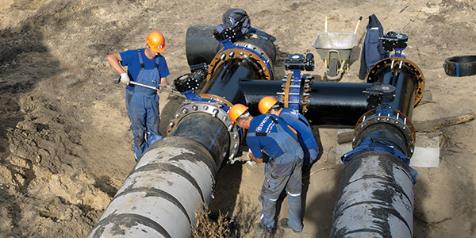 Дорожный вопрос
Выполнено дорожных работ на общую сумму более 60 млн. руб.
Общая протяженность отремонтированных дорог – более 11 км
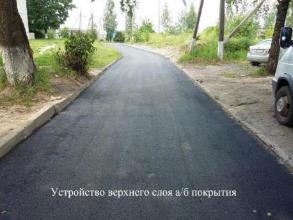 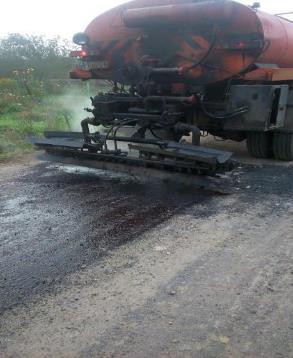 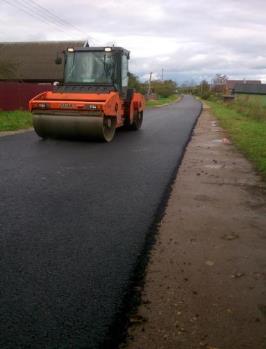 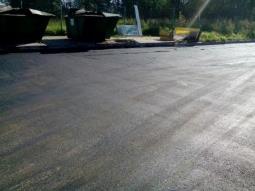 Дорожные ремонты
Районные дороги - 64,4 млн. руб. (областной бюджет - 49,3 млн. руб., местные бюджеты -15,1 млн. руб.).
По сравнению с 2017 годом размер   областных субсидий  увеличился более чем на 40%.

Выполнены дорожные ремонтные работы:
Кингисеппский район:
- ремонт районной автомобильной дороги "подъезд к дер. Литизно";
-районной автомобильной дороги «Подъезд к дер.Получье»;
Кингисепп 
(общий объем средств  – 72,7 млн. руб.: ОБ. – 20,4 млн. руб.; местный – 52,3 млн. руб.):
- ремонт дороги на ул. Малая, ул. 1-я Линия (в границах от ул. Воровского до пр.Карла Маркса), ул. Большая Советская;
- ремонт участка автомобильной дороги по пр. Карла Маркса (в границах от ул. Большая Гражданская до ул. Большая Советская);
- ремонт участка автомобильной дороги по ул. Красногвардейская (от ул. Графова до ул. Микулина);
- ремонт участка автомобильной дороги по ул. Ново-Порхово (от ул. Микулина до ул. Лужская);
- ремонт проездов к дворовым территориям многоквартирных домов: №43 по ул. Б. Советская, № 15 по ул. Воровского, № 10, № 8 по ул. Химиков.
Ивангород:
- ремонт дороги на ул.Пасторова, ул. Матросова ,  ул.Госпитальная, ул.Восточная (от  детского дома до  школы № 1 им. Н.П.Наумова» и  от дома №3 по ул.Восточная до Кингисеппского шоссе, от дома №16 до дома №7), ул.Механическая, участок по ул.Федюнинского от дома № 11 до дома № 17.
Дорожные ремонты  в поселениях
Фалилеевское сельское поселение:
- ремонт дороги от дома № 30а до региональной дороги «Гурлево-Перелесье»;
 ремонт участка дороги от кольца до МБДОУ «Фалилеевский детский сад»;

Пустомержское сельское поселение:
- ремонт дороги в  д.Среднее Село;
 
Котельское сельское поселение:
- ремонт участка дороги в д.Удосолово (от братского захоронения до кладбища), в д.Войносолово (от дома №41 до дома №56), в д.Караваево (от площади до выезда на асфальт);
 
Усть-Лужское сельское поселение:
- ремонт внутрипоселковой дороги вдоль дома №18а и дома №14а  в пос. Усть-Луга;
 
Большелуцкое сельское поселение:
 - ремонт дороги в д.Комаровка;
 
Нежновское сельское поселение:
 - ремонт участка дороги в д.Павлово (от дома №34 в сторону дома №29), в д.Ильмово(от съезда к дому №35 в сторону автодороги «Котлы-Урмизно»).
Дорожные ремонты  в частном секторе Кингисеппа
ремонт подходов к пешеходному мосту через р. Луга, соединяющий мкр. «Южный» и мкр. «Заречье»;
 новый деревянный настил, укреплены ступени, проложен асфальт через остров до моста по дороге в Заречье;
косметический ремонт малого моста  через протоку в Заречье
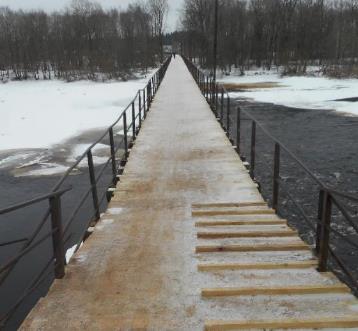 Дорожные работы в Кингисеппе в 2019 году
ул. Мира и пер. Сосновый в д. Порхово, 

 ул. Воровского  (от пр. Карла Маркса до ул. Восточная) с тротуарами
 вдоль здания прокуратуры и дома № 5, 

ул. Дорожников,

- ул. Иванова (от пр. К. Маркса до ул. Театральная),  

 участок автомобильной дороги  Аптекарскому переулку (от ул. Железнодорожная до ул. Воскова),    
  
 частичный ремонт ул. Комсомоловка.
Безопасность дорожного движения
Выполнены мероприятия на общую сумму  13,4 млн. руб.

- установлены два светофорных объекта - на пересечении ул.Октябрьская и ул. Жукова и пешеходный объект с кнопкой  Крикковское шоссе, д.7;
- установлено  четыре  автопавильона   на ул. Дорожников, ул. Воровского (у детского сада «Золотой ключик»),  ул. Октябрьская (со стороны ТЦ« Норд»), ул. Октябрьская, д.12;	
-установлено пешеходное ограждение на 4-х перекрестках: пр. К. Маркса – пр. Аптекарский, ул. Жукова – ул. Октябрьская, Крикковское шоссе– Воровского, Крикковкое ш., д. 7. 
- заменено 44 дорожных знака; 
- нанесена дорожная разметка на улично-дорожной сети (в том числе термопластиком);
- оборудованы пешеходные переходы на ул. Б.Советской у д.25; на Крикковском шоссе у д. 27/50, на пересечении ул.Театральная (нечетная сторона) и ул.Химиков у д.№ 4;
- обустроено наружное освещение проезда вдоль Крикковского шоссе (участок ул. Б. Бульвар до Воровского и от Воровского до пр.К. Маркса), проезда-дублера, проезда от ул. Б. Советская до ул. Воровского вдоль здания центральной библиотеки);
- обустроено наружное освещение улично-дорожной сети (перекресток ул. Крикковское шоссе с ул. Воровского, перекресток пр.Карла Маркса с ул. Дорожников, пл. Николаева, у д. № 14 по ул. Жукова).
Освещение микрорайонов 
частного сектора
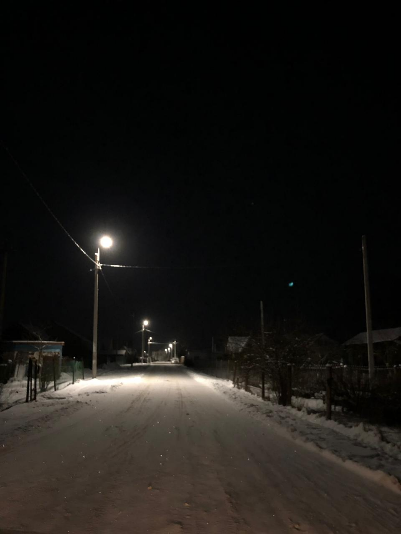 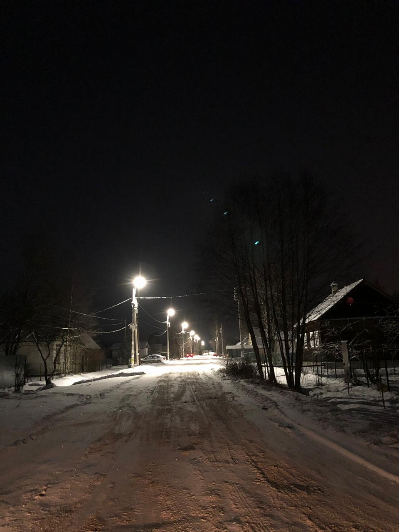 Газификация
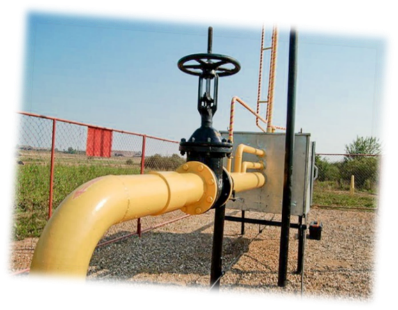 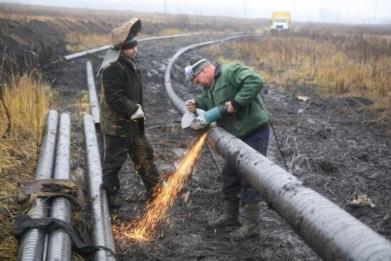 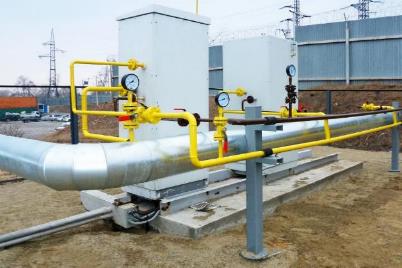 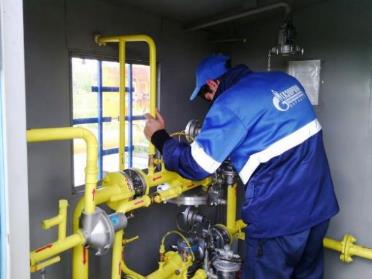 Энергосбережение
Шесть  образовательных учреждений района   оснащены  узлами учета тепловой энергии (детские сады  №  2 Ивангорода, д. Фалилеево,  Ивангородские СОШ №1 и №2,   ДЮСШ  и детская школа искусств в Ивангороде)
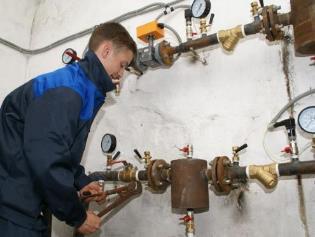 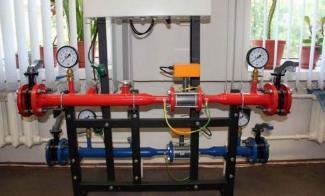 ЖКХ 
Энергосбережение
Теплоснабжение
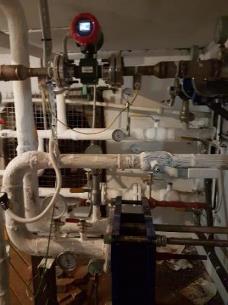 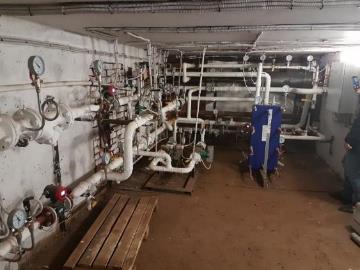 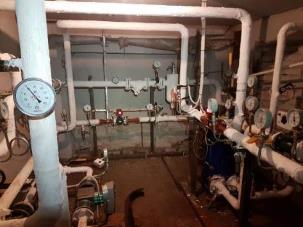 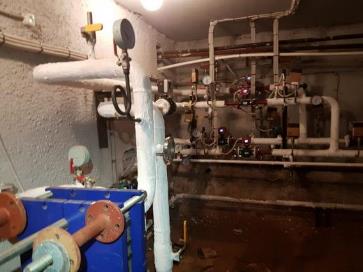 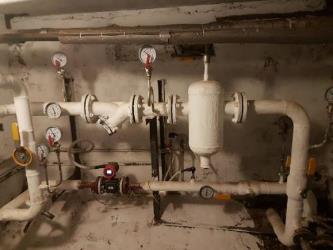 Водоснабжение и водоотведение
В поселениях:
ремонт участка водопровода в дер. Большая Пустомержа,
ремонт участка холодного водоснабжения в деревне Мануйлово;
проведена реконструкция водопроводной сети в пос. Котельский. 

Продолжены работы по реконструкции канализационных очистных сооружений в д. Фалилеево, Ополье, Большая Пустомержа. 
Выполнены работы по ремонту оголовков, замене запорной арматуры на технологических трубопроводах контактных осветлителей ВОС «Сережино» на общую сумму 10,2 млн. руб. (областной бюджет -9,1 млн. руб., местный бюджет – 1,1 млн. руб.).
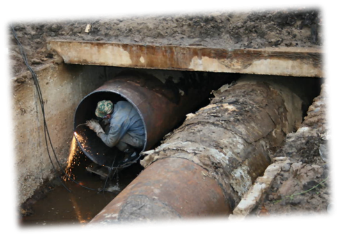 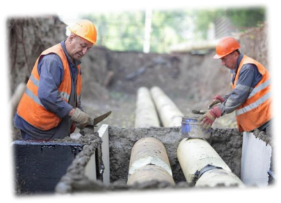 Обслуживание жилого фонда многоквартирных домов
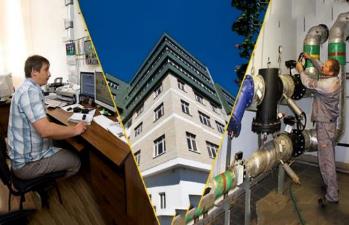 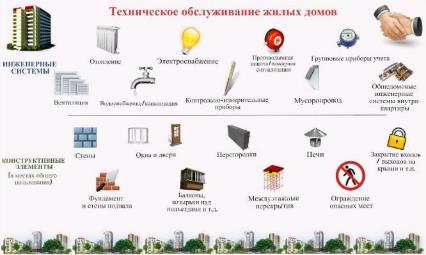 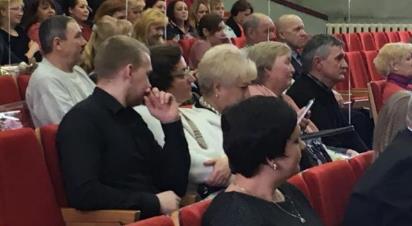 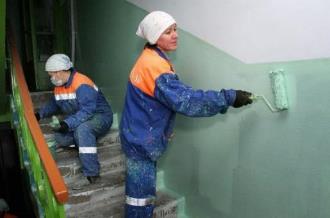 Муниципальный жилищный контроль
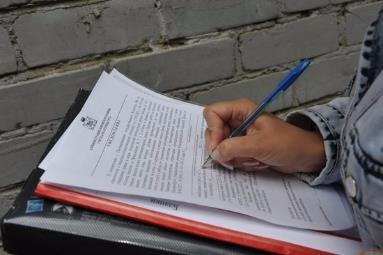 рассмотрено 178 обращений граждан; 
-    проведено 50 выездных комиссионных осмотров жилых помещений многоквартирных домов/жилых домов; 
по обращениям физических и юридических лиц проведено 24 внеплановые проверки организаций сферы управления многоквартирными домами и по обращениям физических и юридических лиц  

выявлено 78 нарушений, выдано 24 предписания;

   Более 96% нарушений приходится на неудовлетворительное техническое состояние конструкций и конструктивных элементов 
жилых домов: кровель, водоотводящих устройств
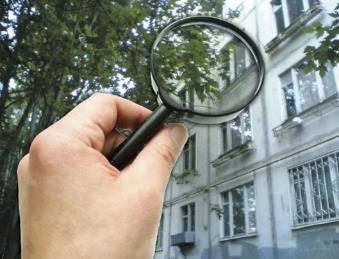 Комфортная городская среда
Расходы на реализацию проекта  составили более 59 млн. руб. 
(федеральный бюджет -12,8 млн. руб., областной бюджет - 42,2 млн. руб., местные бюджеты - 4,3 млн. руб.)

Кингисепп: благоустроены  
- три дворовые территории    
	Большой Бульвар, д. 4, 6, 8  
	Крикковское шоссе,д. 18, ул. Ковалевского, д.2;  
	ул. Иванова, д.21, 23,ул. Б. Советская, д.6 а;
	ул. Жукова,  д.12, 14,ул.  Первая Линия, д. 64, 
 	Вторая Линия, д.49, 49 а;

-  три общественные территории  
	пр. Карла Маркса, д. 6; 
	сквер на Крикковском шоссе у д.6 а; 
	территория у памятника Славы
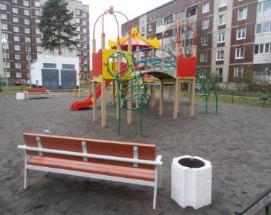 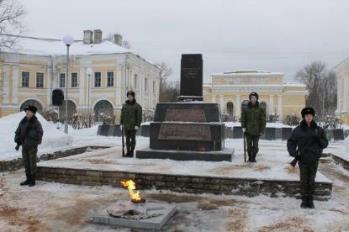 Комфортная городская среда – 2019
1 марта подведены итоги рейтингового голосования  
В голосовании приняли участие 1237 человек. 
                                              
                                             Результаты голосования:
благоустройство привокзальной территории, прилегающей к ЖД станции «Кингисепп» - 54,9%;
благоустройство пешеходной зоны от ул. Восточная до мкр. «Касколовка» - 45,1%
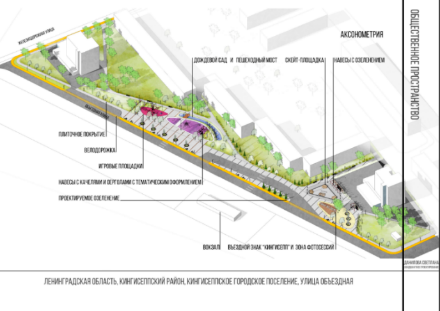 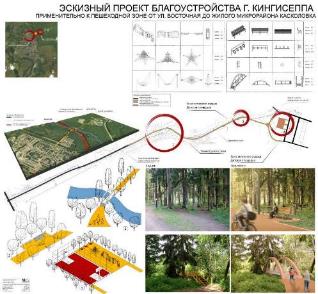 Доступная городская среда
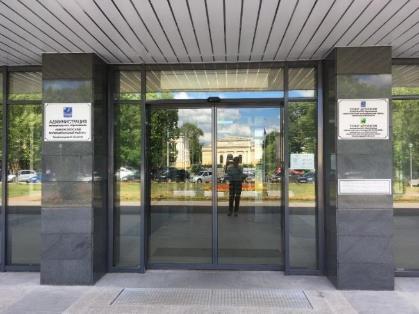 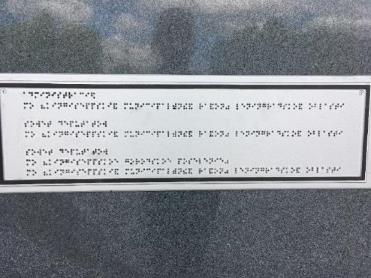 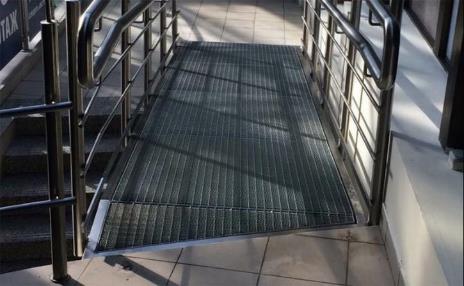 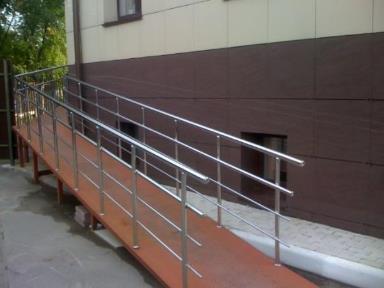 Экология
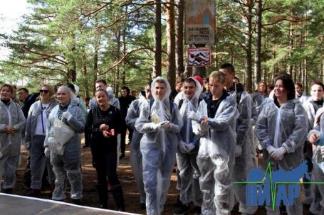 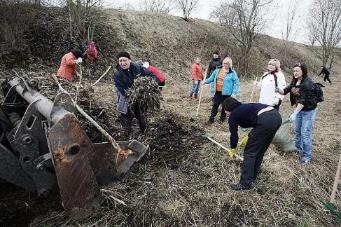 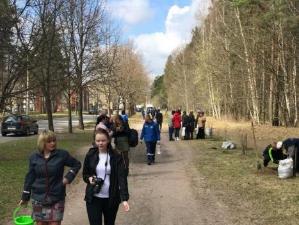 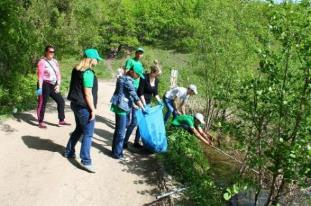 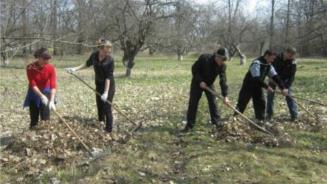 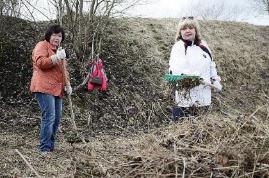 Экология
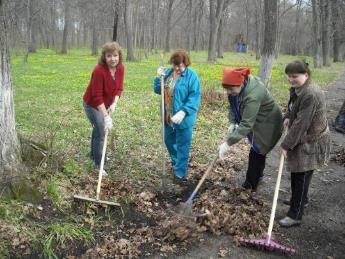 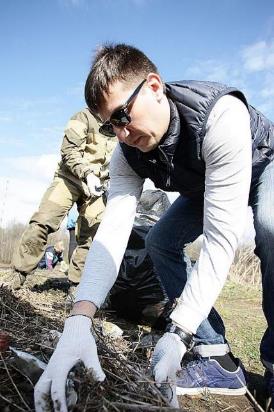 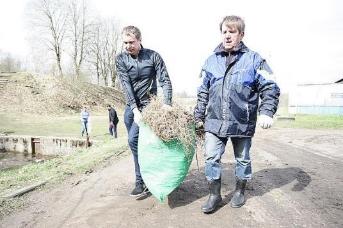 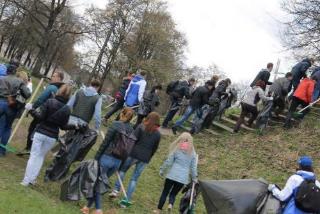 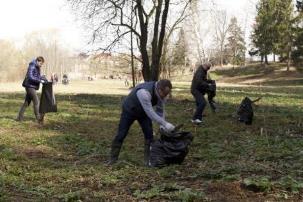 Реализация областных законов 3-оз и 95-оз
2013 – 2018 гг.:

95-оз + 42-оз (3-оз) (субсидии + софинансирование)
124,3 млн. руб.
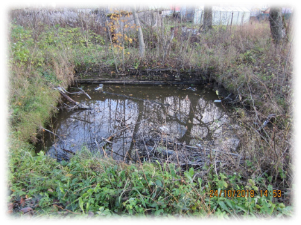 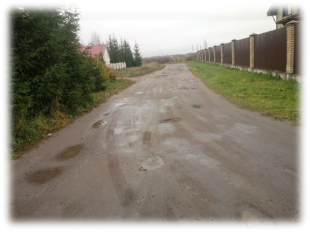 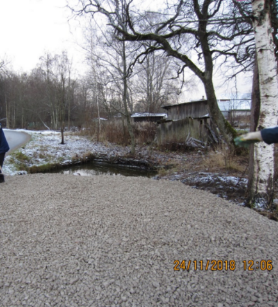 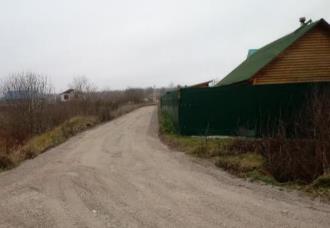 Реализация областных законов 
3-оз и 95-оз
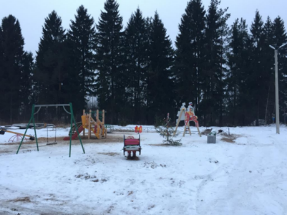 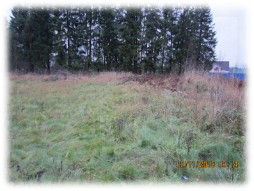 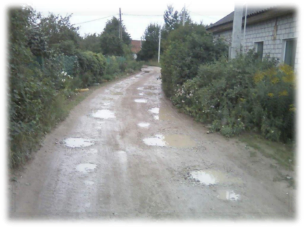 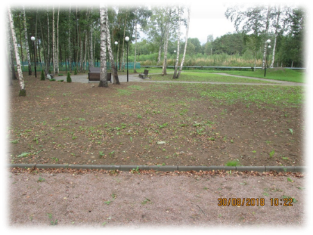 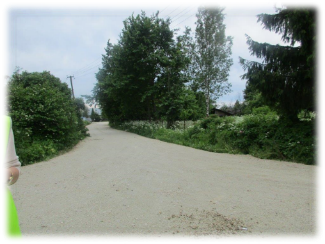 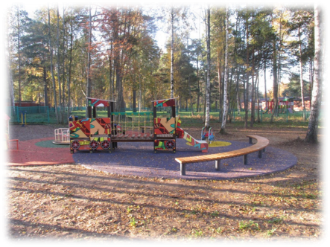 Транспортное обслуживание
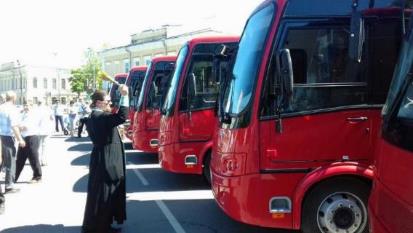 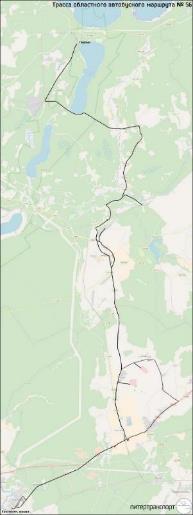 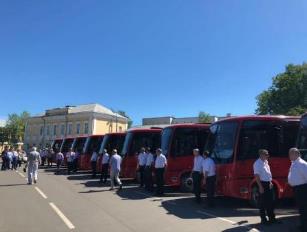 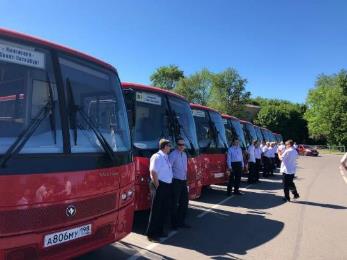 Реализация областного закона «О безнадзорных животных в Ленинградской области»
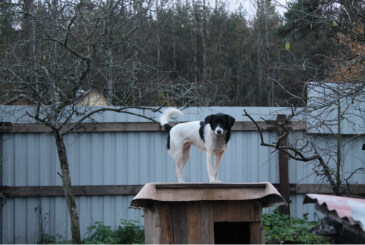 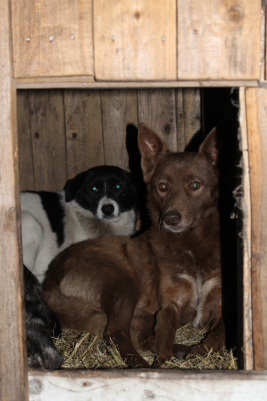 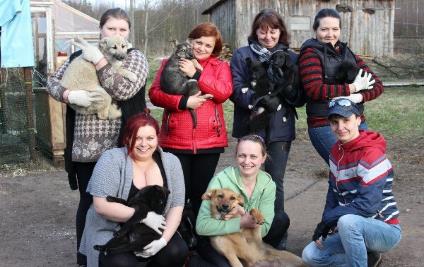 Гражданская оборона  и защита населения от чрезвычайных ситуаций
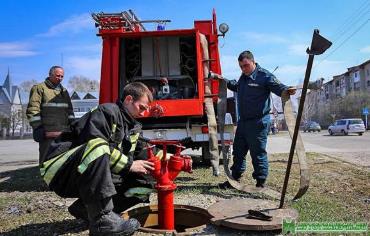 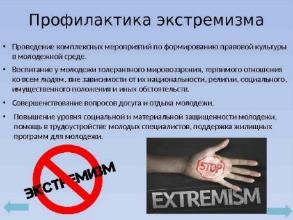 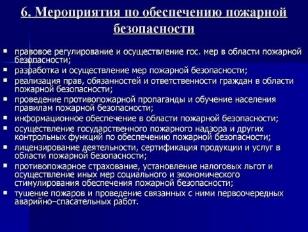 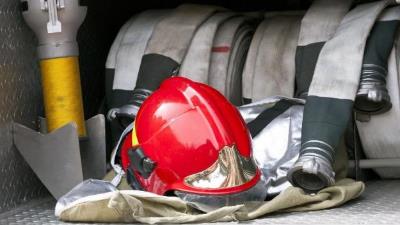 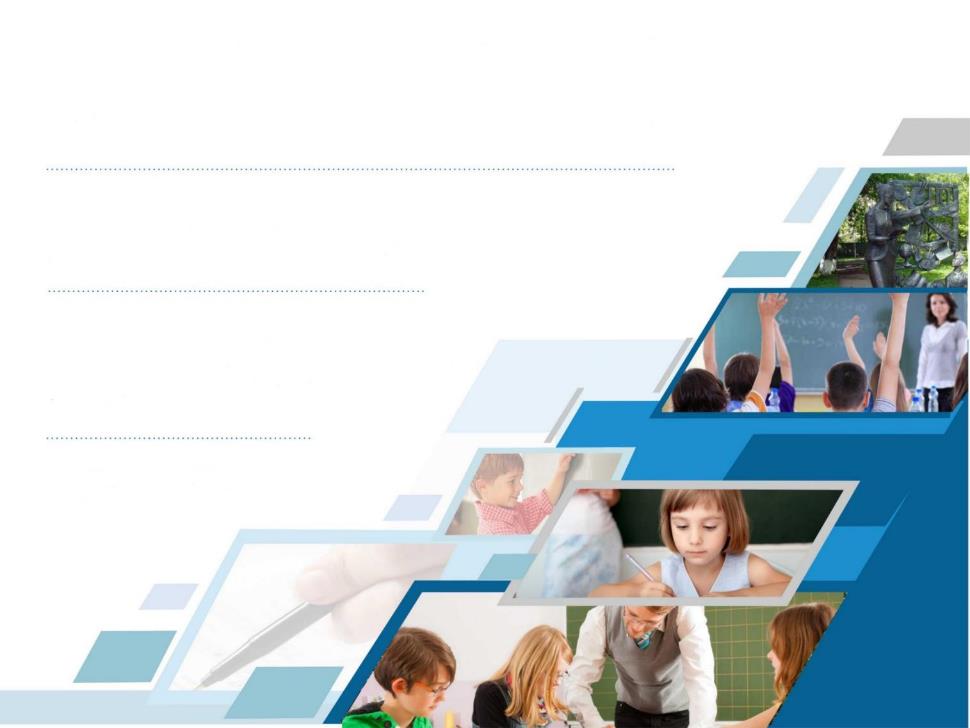 Развитие системы образования
Указ Президента России от 07.05.2018 г.
Национальный проект 
«Образование»
Дошкольные 
образовательные учреждения
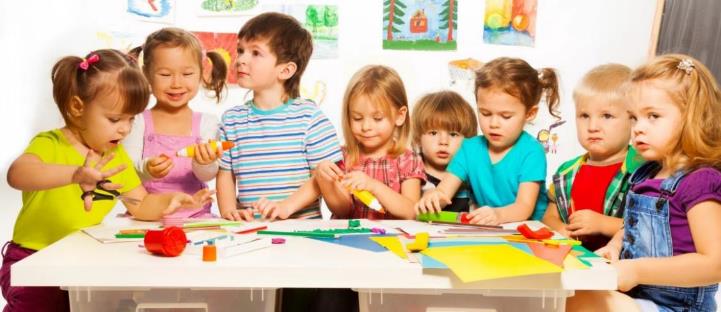 2017 г. – 34 группы полного дня
2018 г. – 56 групп полного дня
Консолидированный бюджет: 60 млн. 704 тыс. руб.Муниципальный бюджет: 33 млн. 811 тыс. руб.
1 400 000
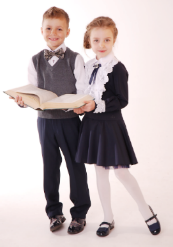 Спил аварийных деревьев
2 000 000
Ремонт асфальтового покрытия (МБДОУ № 19)
1 400 000
Вертикальный подъемник  для лиц с ОВЗ (КСОШ № 3)
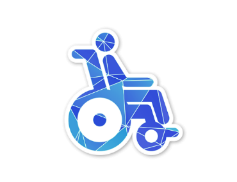 321 859
Ремонт крыльца (КСОШ № 3)
Школьный спорт
2019
2018
2019
Заголовок 02
Заголовок 03
Капитальный ремонт 2-х спортивных залов МБОУ «Кингисеппская гимназия»
Ремонт спортивного зала в МБОУ
 «ИСОШ № 1 им. Н.П.Наумова»
Многофунк-циональная площадка на территории МБОУ «КСОШ № 1»
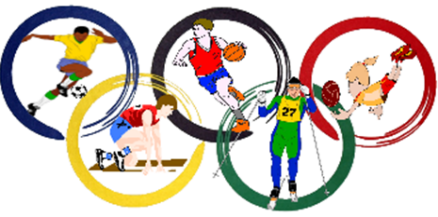 Школьный спорт
Массовые виды спорта:
Футбол
Флорбол
Хоккей в валенках
Бадминтон
Баскетбол
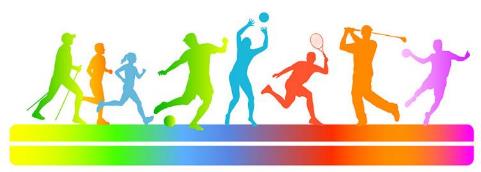 10 школьных спортивных клубов
12 видов спортивных соревнований
Приобретение новых автобусов в 2018 году
Котельская СОШ
 Кракольская СОШ
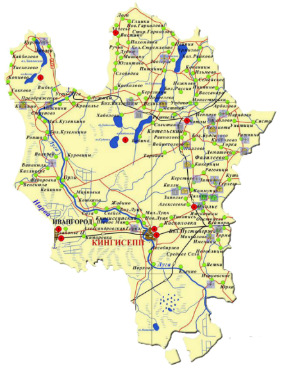 10 школьных автобусов доставляют 
более 400 обучающихся в 6 сельских школ 
и школу № 1 г.Ивангорода
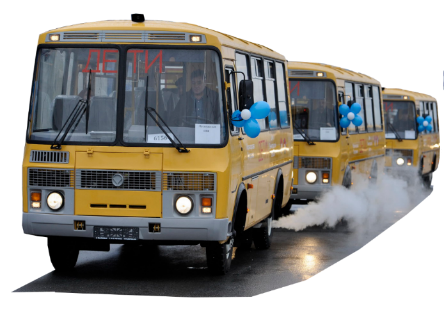 ГОСТ
ГЛОНАСС
Тахографы
Желтые маячки
100 % выпускников 
успешно прошли аттестацию
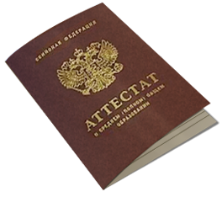 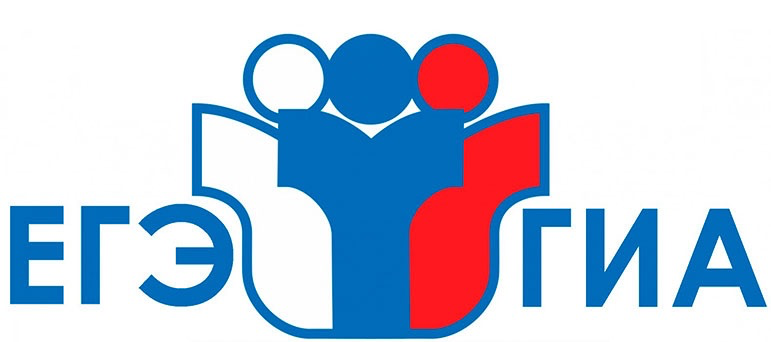 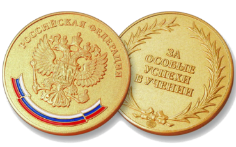 43 выпускника награждены медалью
 «За особые успехи в учении»
Всероссийская олимпиада школьников
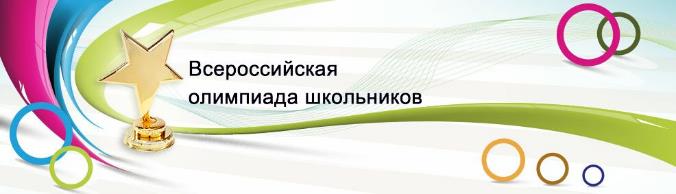 Дополнительное образование
Общий охват –  84%
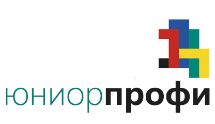 Направленности :

 Техническая
 Естественнонаучная
 Физкультурно-спортивная
 Художественная
 Социально-педагогическая
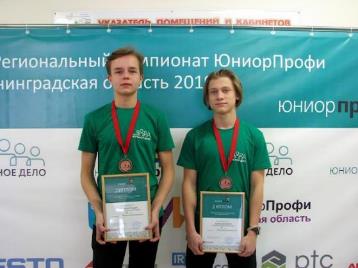 III место в компетенции «Мобильная робототехника»
Цифровая 
образовательная среда
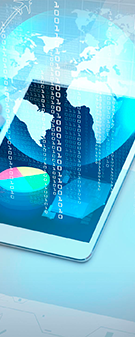 1
Электронное обучение
2
Дистанционное обучение
3
Электронные журналы
4
Проект «Современная школа»
5
Проект «Цифровая школа» (2024)
Профориентация
Ярмарки профессий
Экскурсии на предприятия
Акция «Неделя без турникетов»
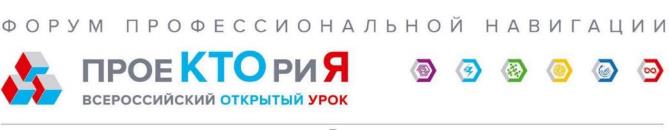 Профессиональное обучение старшеклассников 
по профессиям 
«повар» и «слесарь по ремонту автомобилей»
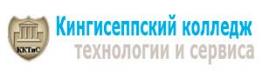 Охрана здоровья детей
Общий охват школьников горячим питанием - 96,4 %
Бесплатное питание школьников льготных категорий
Бесплатное молоко для учащихся начальных классов
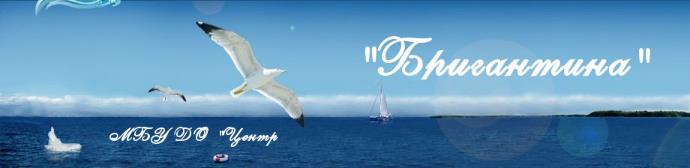 2018 г. - укрепление МТБ –
 более 3 млн. руб
.
В целом по району в 2018 году:
  совокупный бюджет на летнюю кампанию – более 23 млн.руб.
 охват детей и подростков – 84 %
 выраженный оздоровительный эффект – 96,5 %


.
Доступная среда
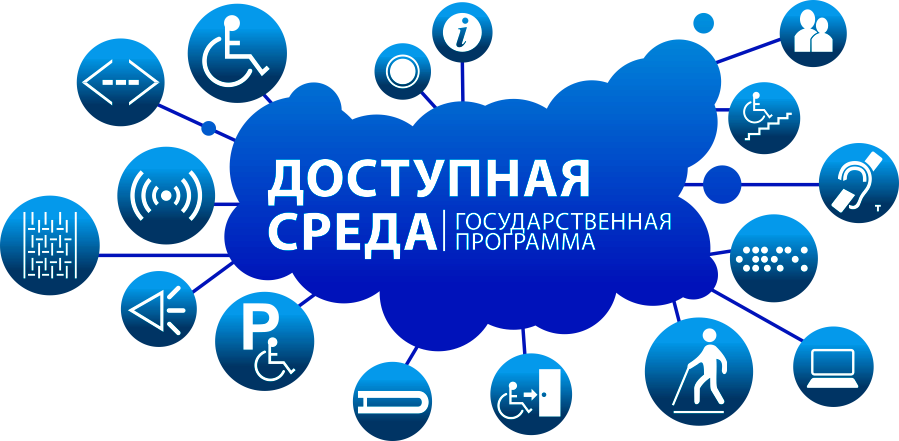 16 детей-инвалидов находятся
 на дистанционном обучении
Развитие системы образования
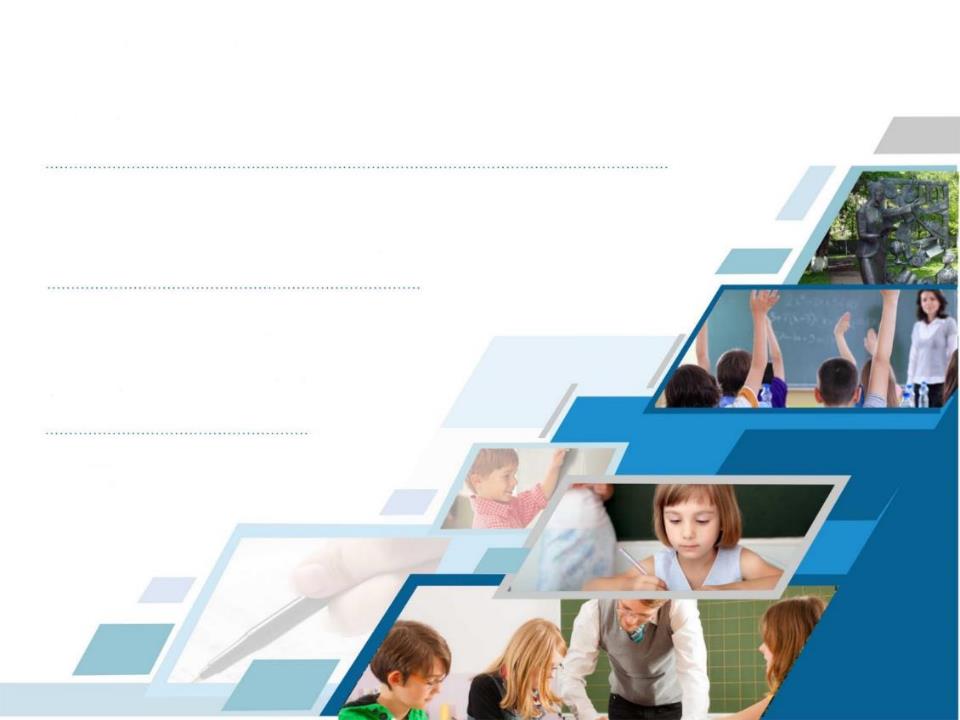 Общественный совет
Независимая оценка 
качества условий  
организации образовательной
деятельности
Физическая культура и спорт
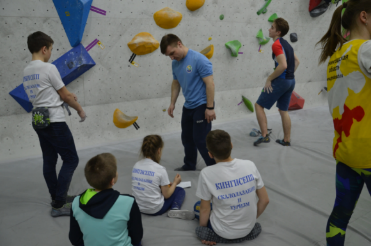 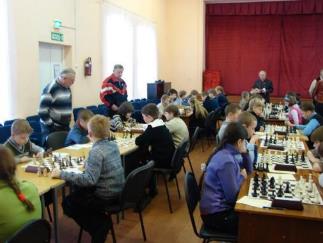 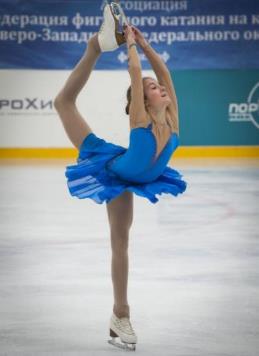 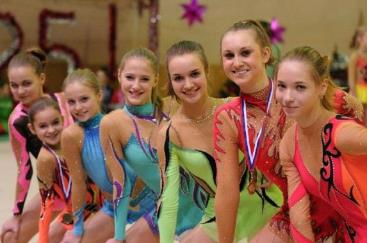 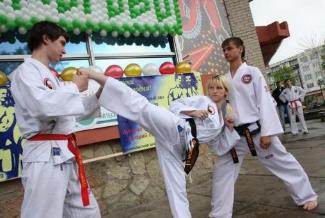 Физическая культура и спорт
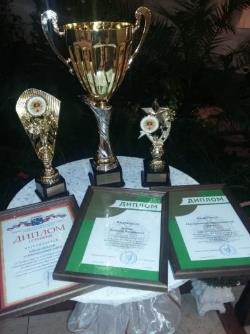 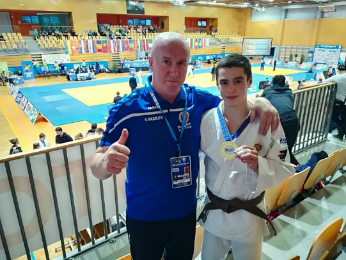 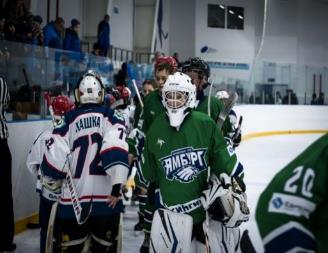 Физическая культура и спорт
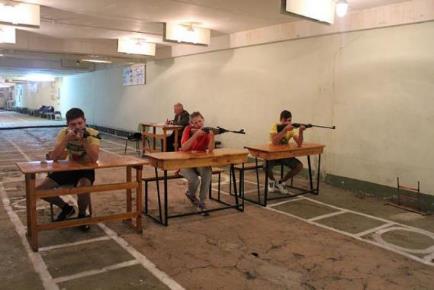 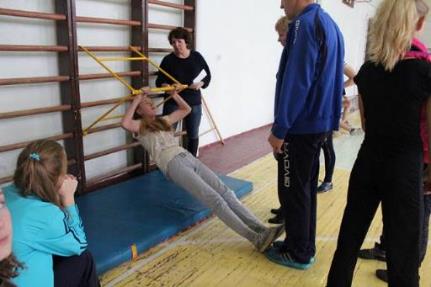 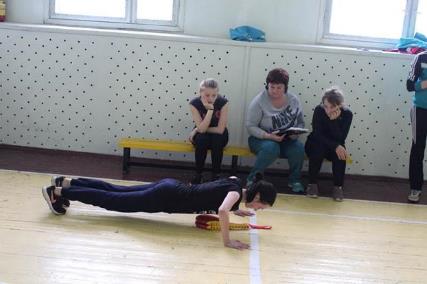 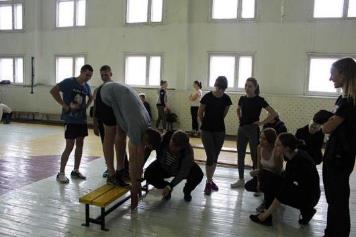 Культура
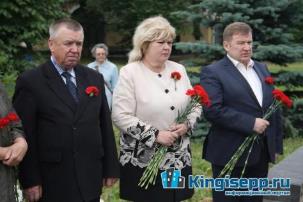 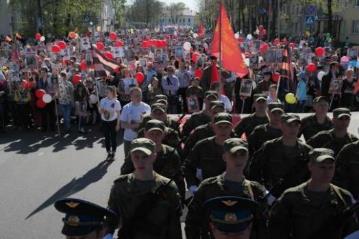 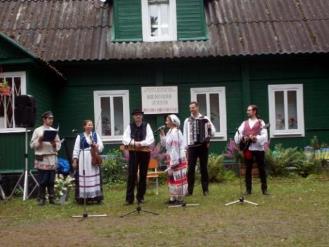 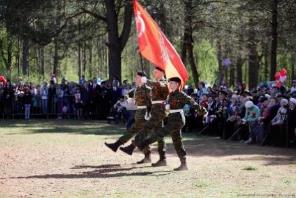 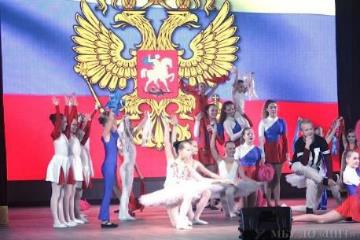 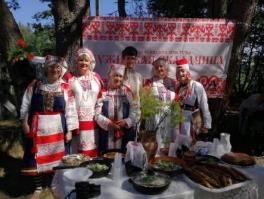 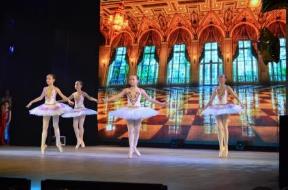 Культура
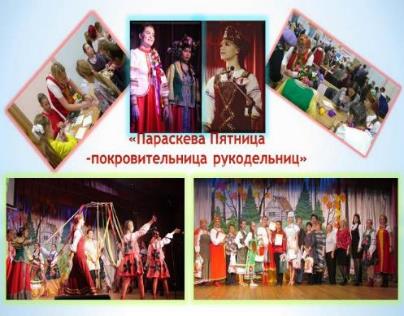 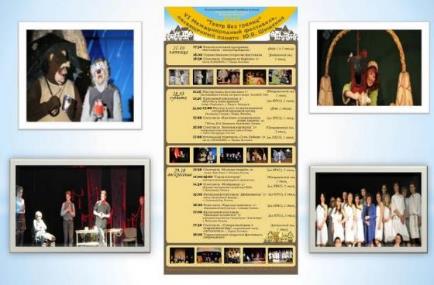 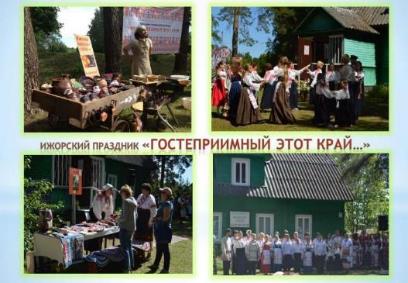 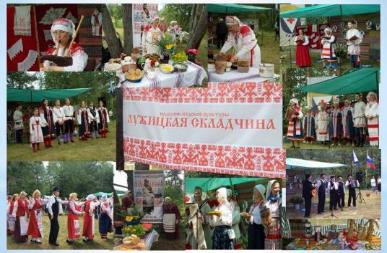 Петровский центр
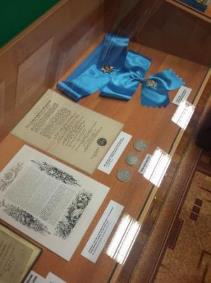 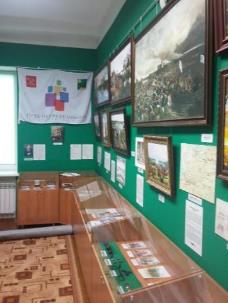 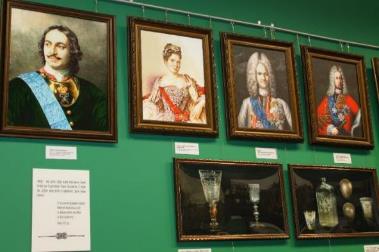 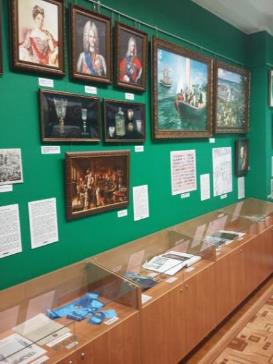 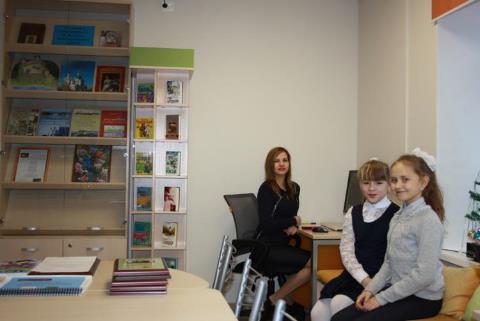 Молодежная политика
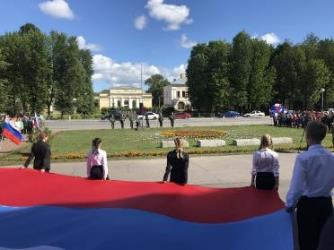 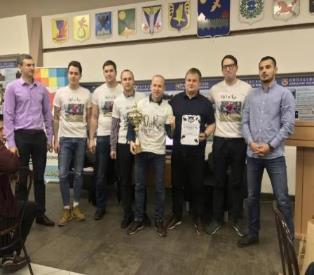 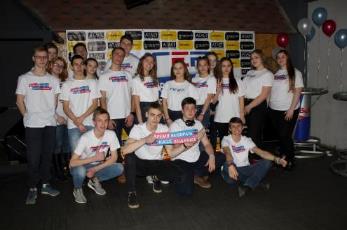 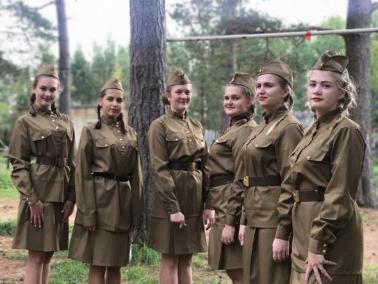 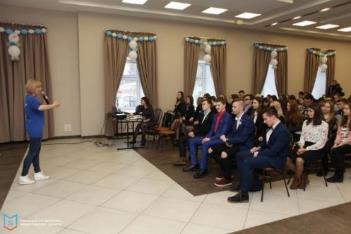 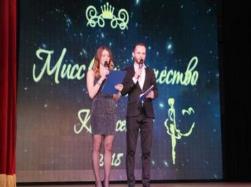 100-летие ВЛКСМ
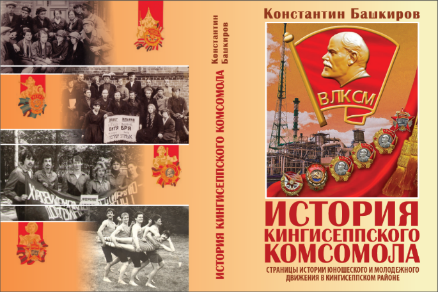 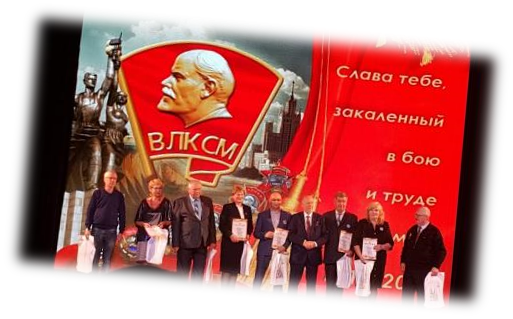 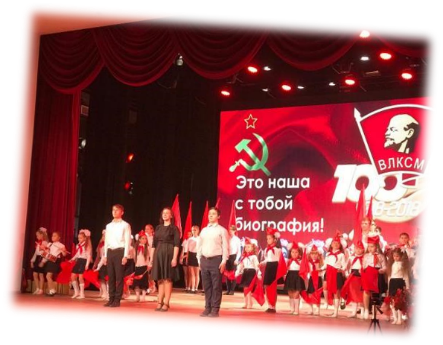 Молодежная политика
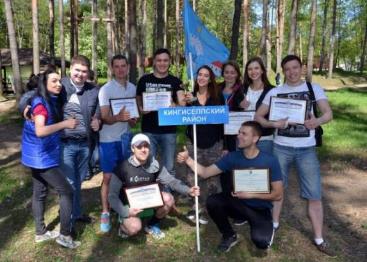 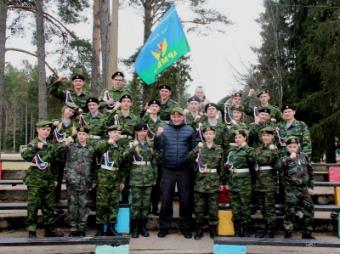 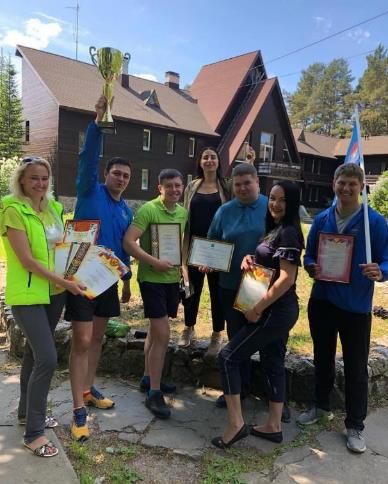 Молодежная политика
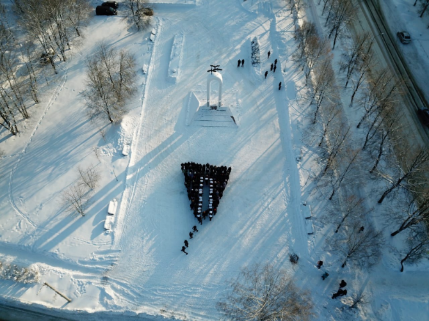 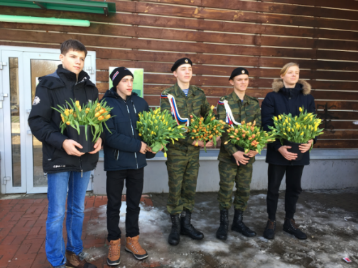 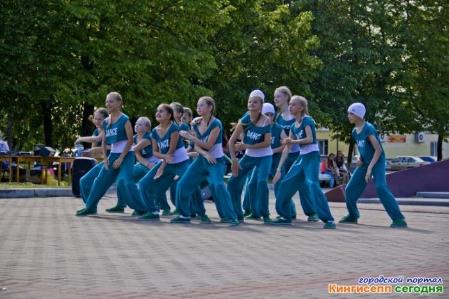 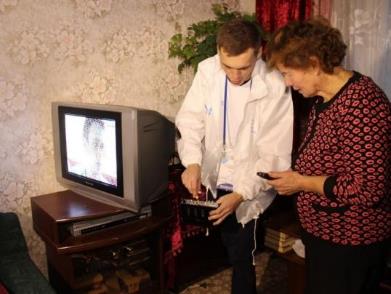 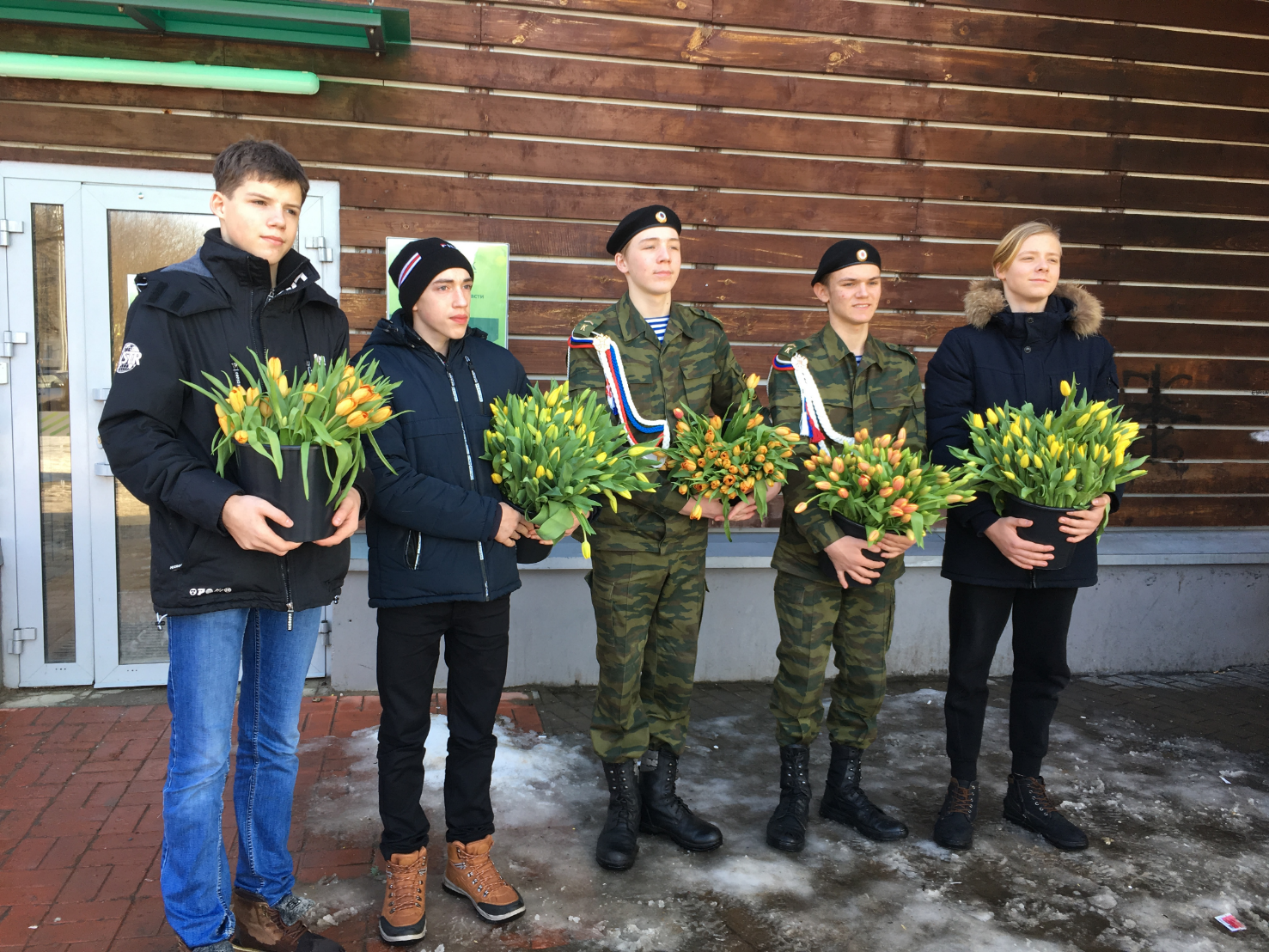 Международное сотрудничество
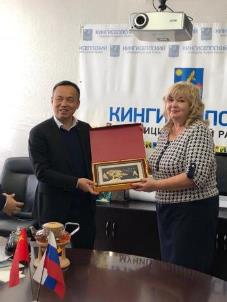 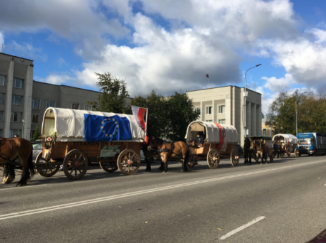 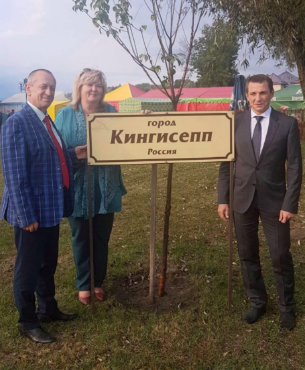 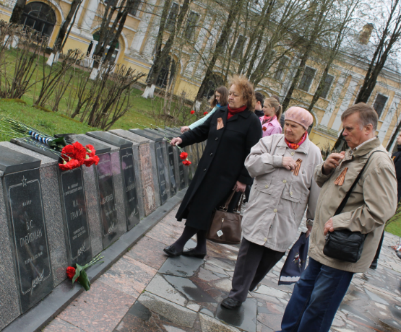 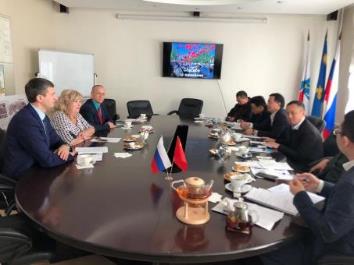 ПЛАНЫ на 2019 год
Капремонт, строительство социальных объектов, благоустройство
 
 автостанция
 морг
детская поликлиника
«Каравелла»
 игровые и спортивные площадки
памятные места
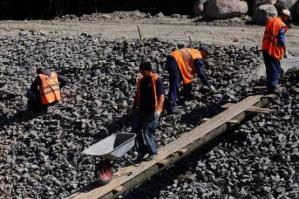 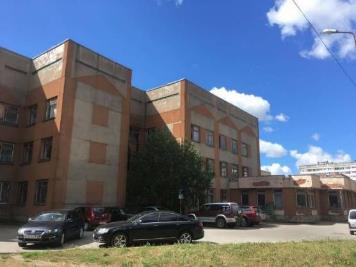 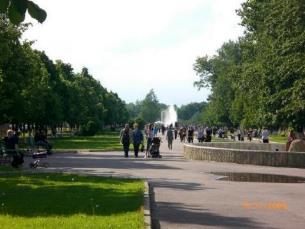 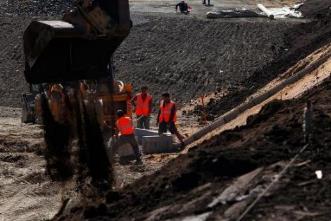 2019 год
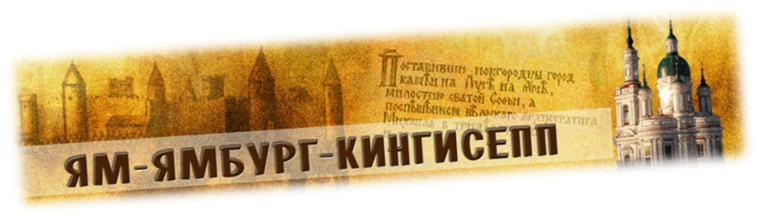 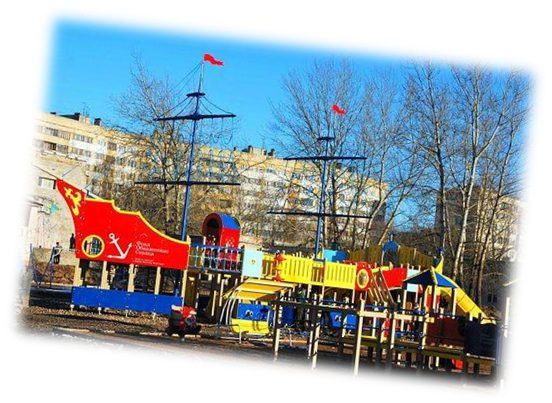 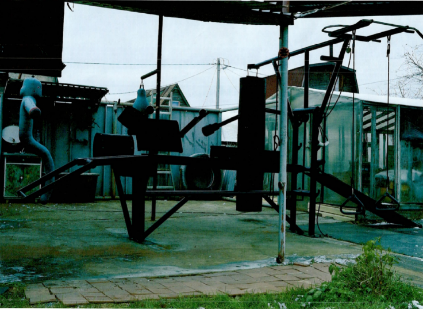 2019 год
МФЦ, электронные услуги
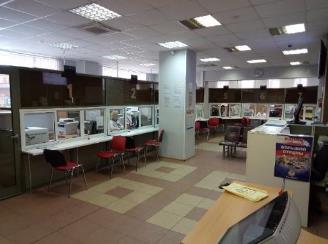 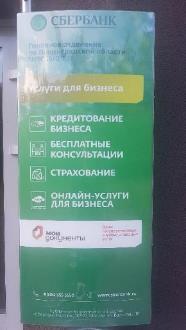 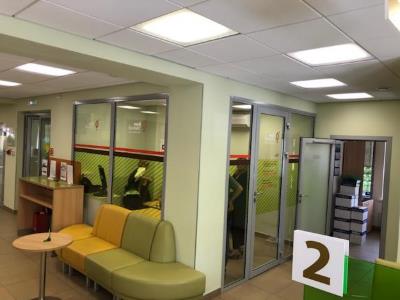 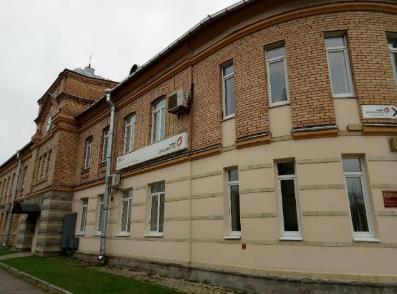 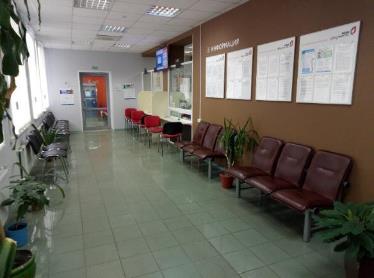 2019 год
08 сентября – муниципальные выборы
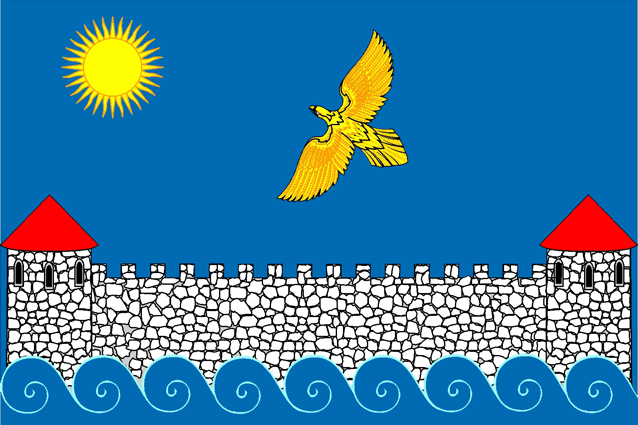 Спасибо за внимание!
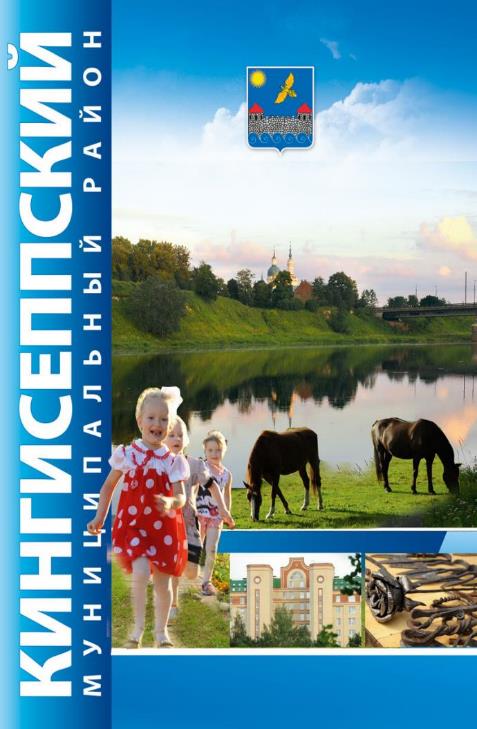 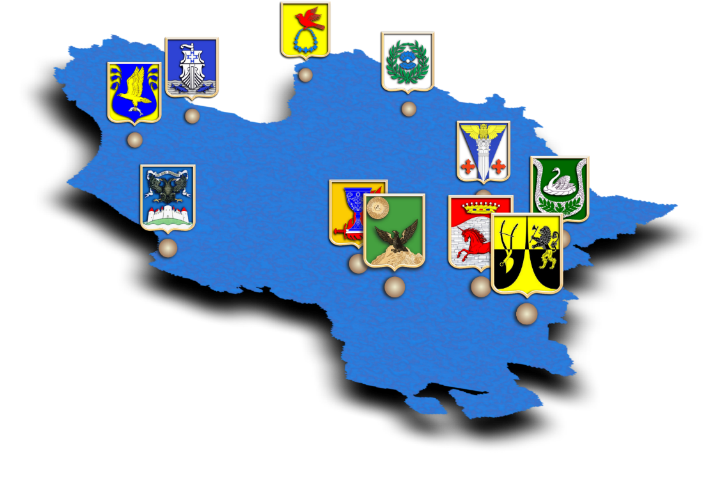 Итоги социально-экономического развития Кингисеппского муниципального района за 2018 год и задачи на 2019 год